Федеральное государственное бюджетное образовательное 
учреждение высшего образования 
«Красноярский государственный медицинский университет 
имени профессора В.Ф. Войно-Ясенецкого» 
Министерства здравоохранения Российской Федерации Фармацевтический колледж
Принципы создания безопасной окружающей среды
Дисциплина: «Здоровый человек и его окружение»
Работу выполнила:
Студентка 208-1 подгруппы 
Матвеева Кристина
Отделение: Сестринское дело
Преподаватель: Черемисина Алена Александровна
Красноярск, 2020
Безопасность во время сна
Ребенок спит в одной комнате с родителями
В своей индивидуальной кроватке
У детей первых месяцев жизни сохраняется опасность аспирации пищи при срыгивании, если ребенка после еды кладут в кроватку на спину и его голова лежит прямо. В целях профилактики аспирации и асфиксии ребенка после кормления необходимо держать вертикально до отхождения воздуха, в кроватке голова его должна быть повернута набок.
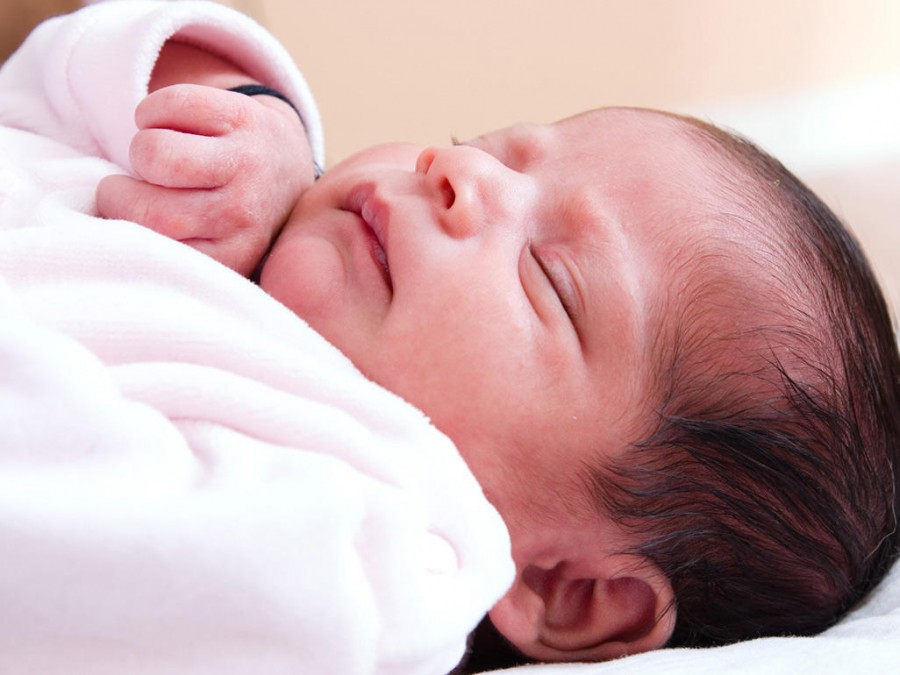 Берегите Вашего ребенка от случайного перегревания, удушения или придавливания
Одежда натуральная, дышащая, просторная
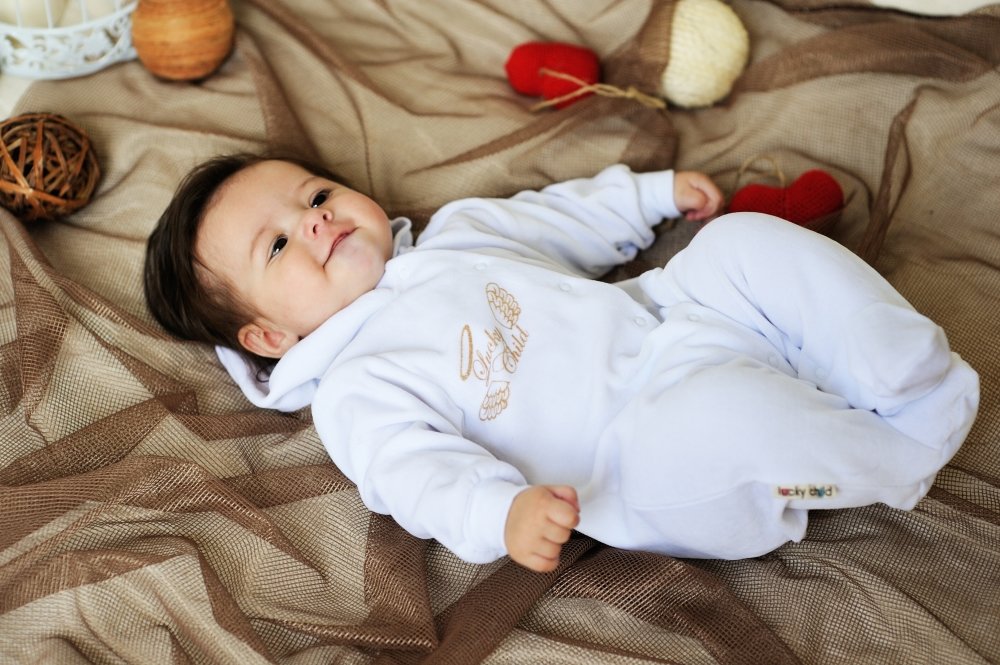 Безопасность во время кормления
Обычно ребенок сосет грудь, лежа на боку. Когда кормление закончено, ребенка надо немного отодвинуть от себя, но так, чтобы он не перевернулся на живот.
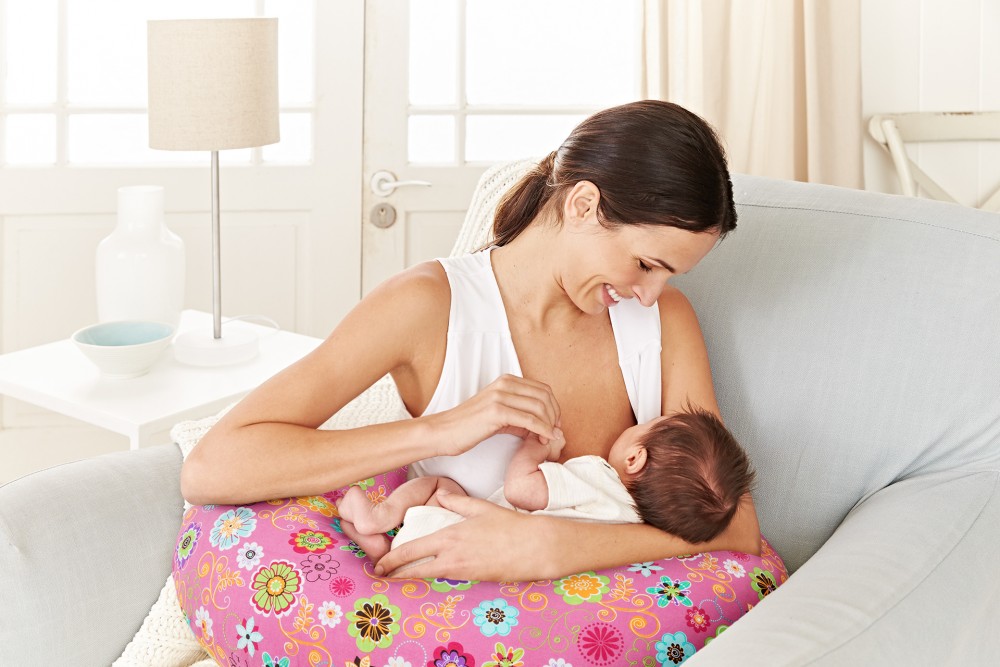 Безопасная кроватка
прутья должны отстоять друг от друга не более чем на 6 см, матрац должен быть хорошо пригнан к днищу кроватки, для предупреждения ушибов головы необходимо использовать специальные буферы.
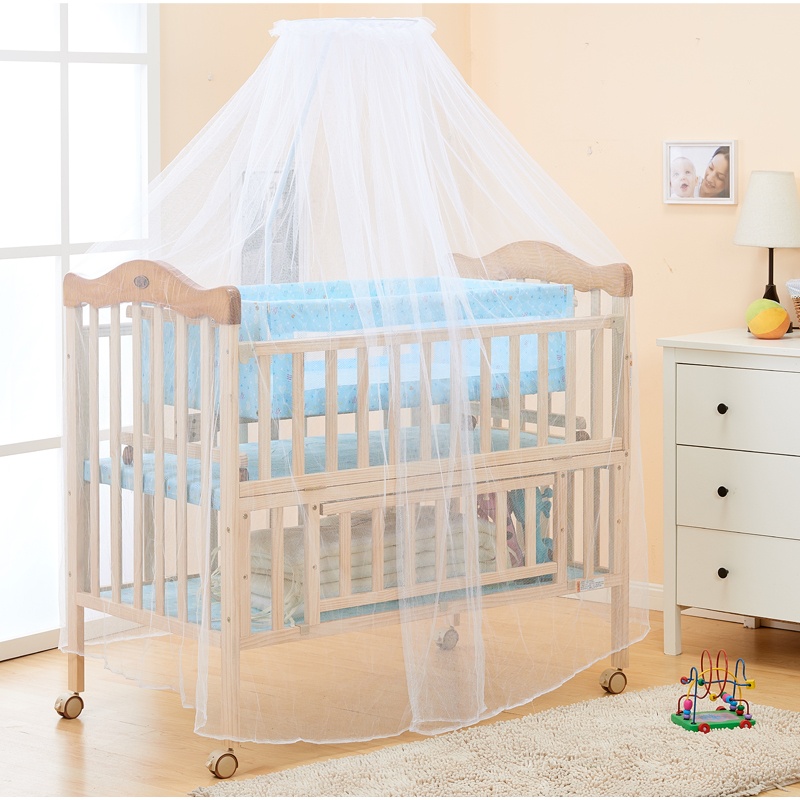 Безопасная атмосфера
Ребенок растет в спокойной, доброжелательной атмосфере в семье
Что может быть лучше любящих родителей?!
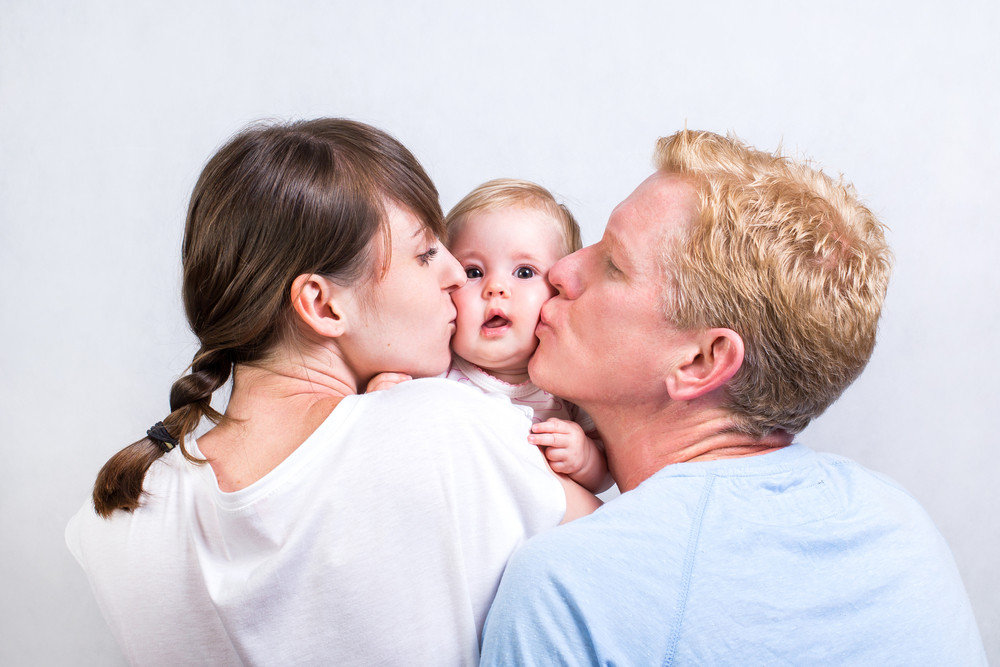 Спасибо за внимание!
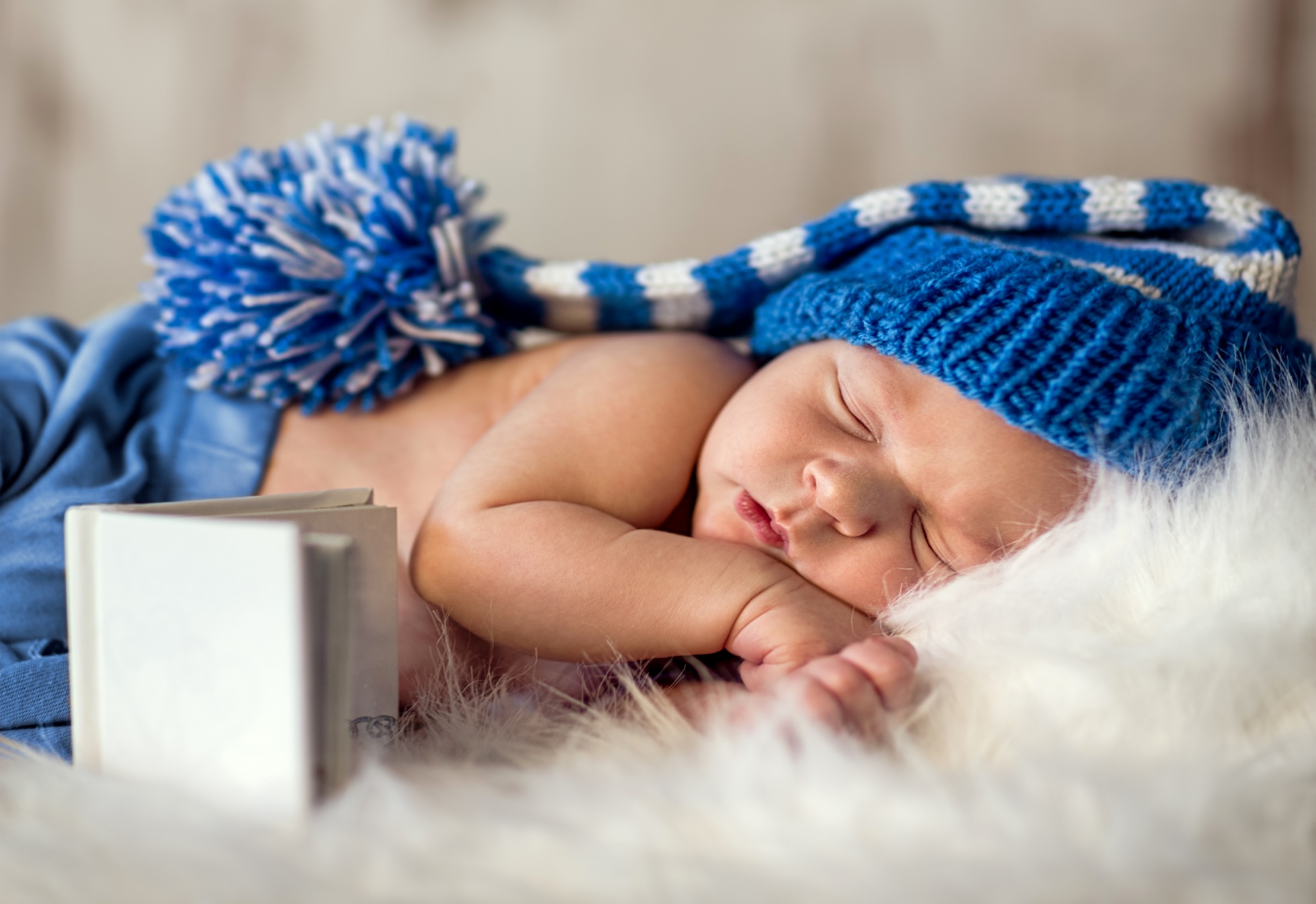